Examen Final Regular
(Momento 4 - 100% plus)
Ciclo de Asignatura en Diseño y Comunicación
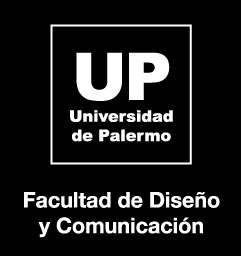 PROYECTO INTEGRADOR
Nombre y apellido 
del estudiante
Carrera
Nombre y apellido del docente
Asignatura
PROYECTO INTEGRADOR
Título
del Proyecto
Estudiante
Asignatura
PROYECTO INTEGRADOR
Título del Proyecto
Proyecto Integrador
Asignatura
PROYECTO INTEGRADOR
Aportes del proyecto
Logros personales
Desafíos
Proyecto Integrador
Asignatura
PROYECTO INTEGRADOR
Desarrollo del Proyecto Integrador
Proyecto Integrador
Asignatura